Довгострокова оренда комерційного приміщення 29  кв.м. в с. Великі Бірки                      Тернопільської області
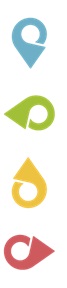 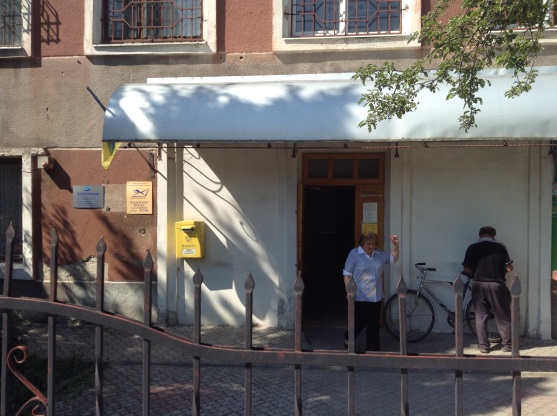 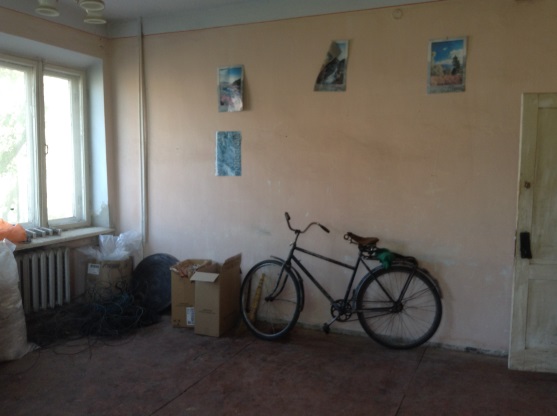 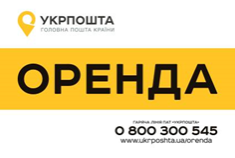 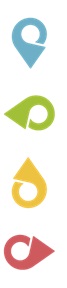 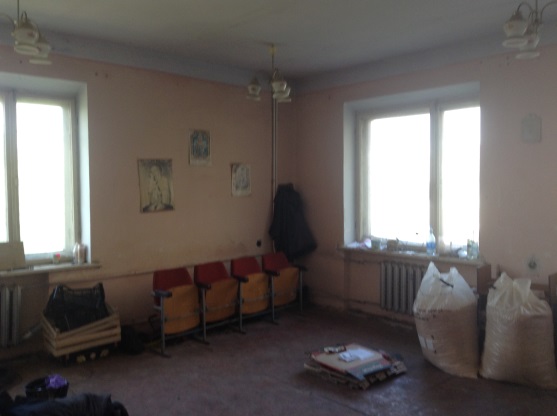 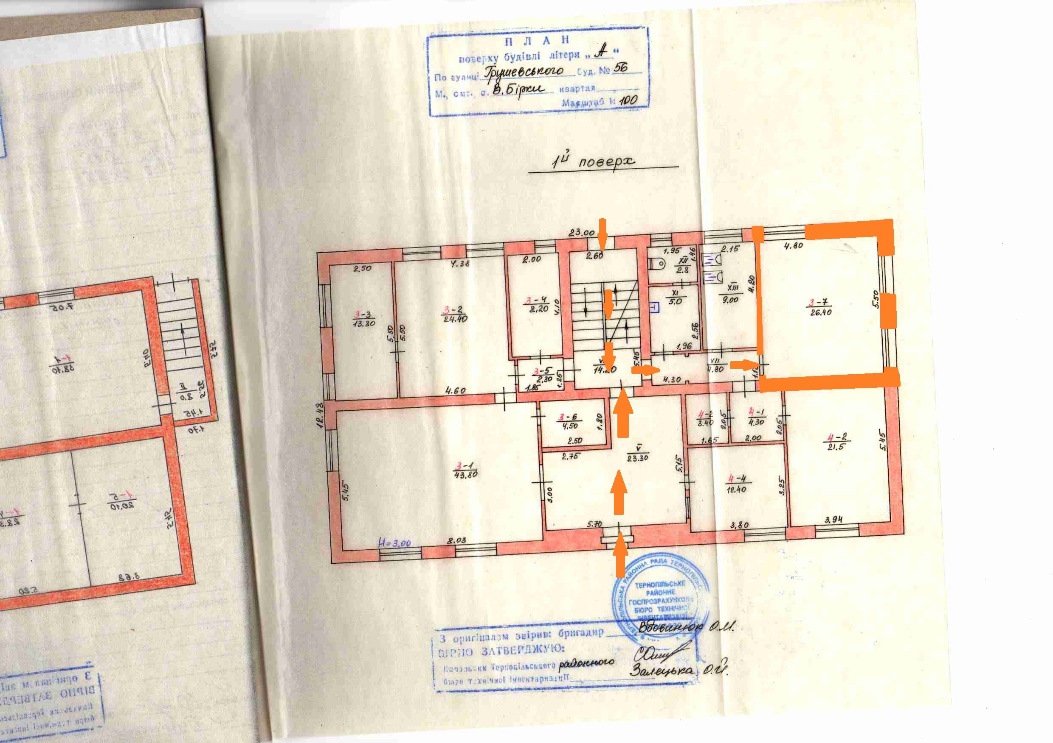 Довгострокова оренда комерційного приміщення 29  кв.м. в с. Великі Бірки Тернопільської області
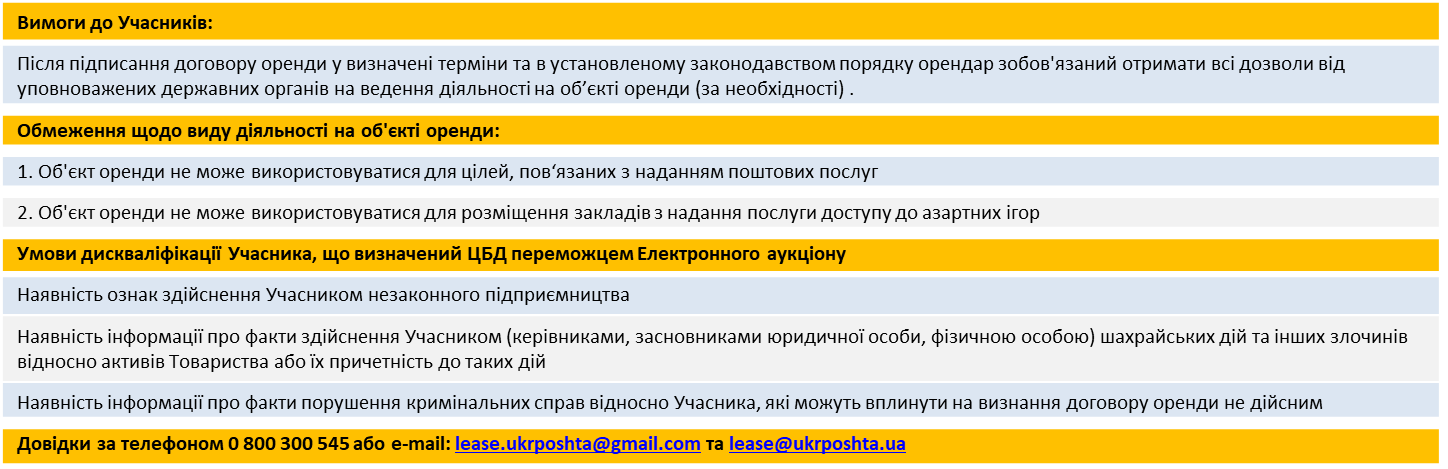 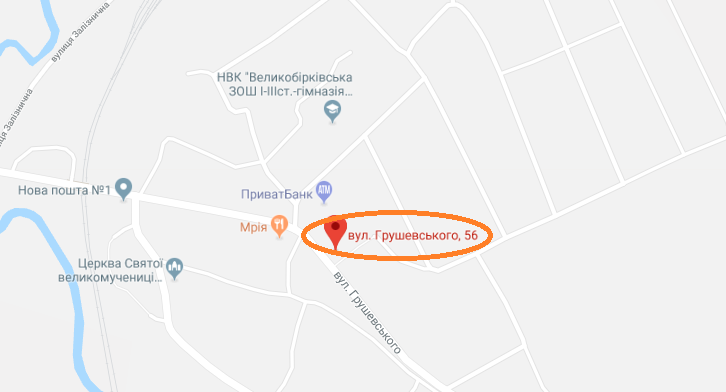 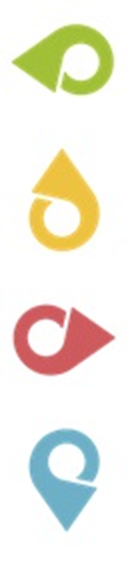 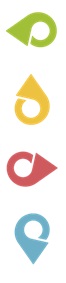 https://goo.gl/maps/i5PwMdbu8eH2